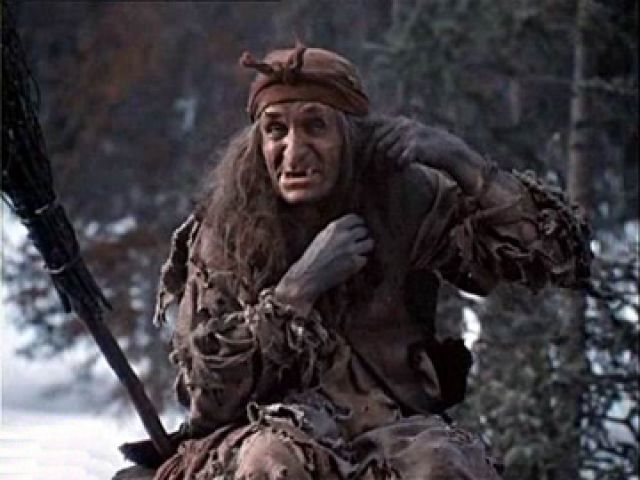 Красная девица грустнаЕй не нравится веснаЕй на солнце тяжкоСлёзы льёт бедняжка
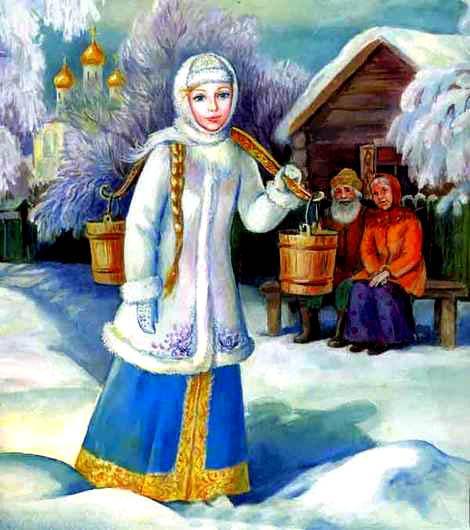 В небесах и на землеСкачет баба на метлеСтрашная злая!Кто она такая?
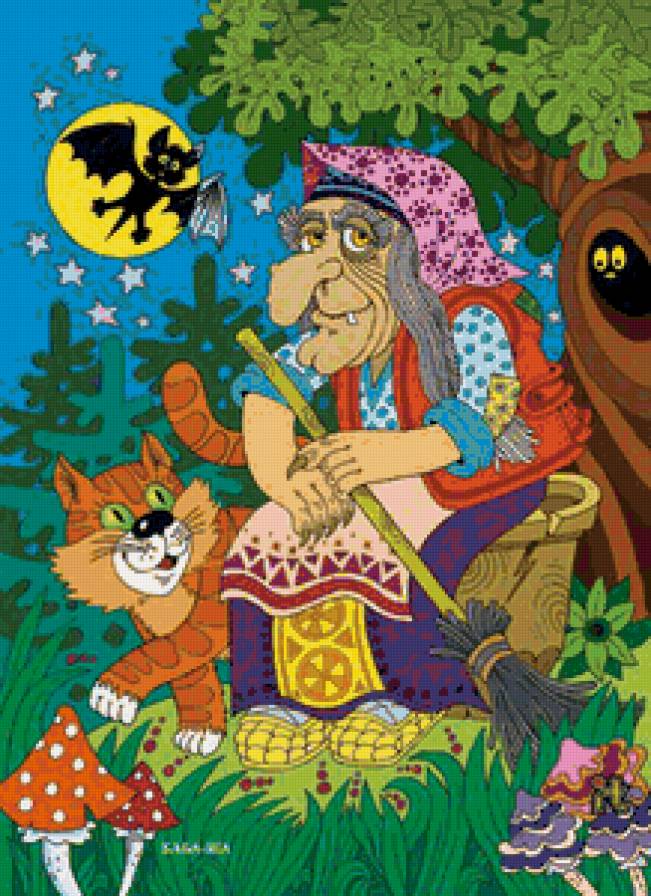 У Алёнушки – сестрицыУнесли братишку птицыВысоко они летятДалеко они глядят.
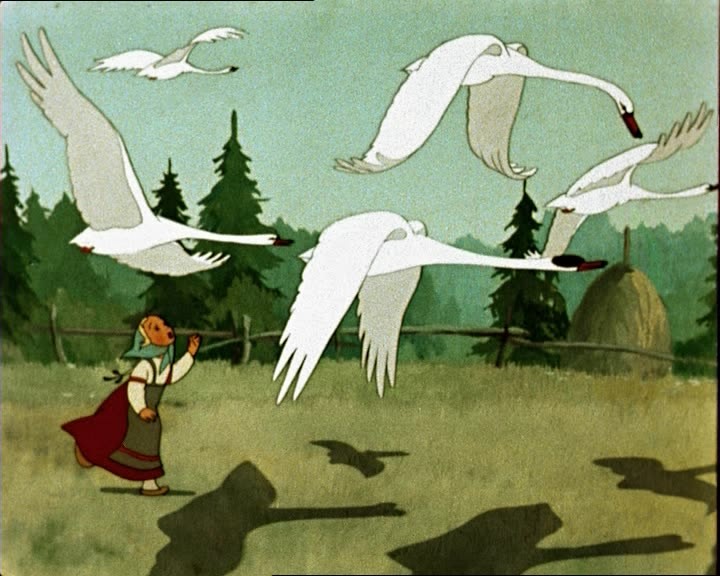 Летела стрела и попала в болотоИ в этом болоте поймал её кто-тоКто, распростившись с зелёною кожейСделался милой, красивой пригожей?
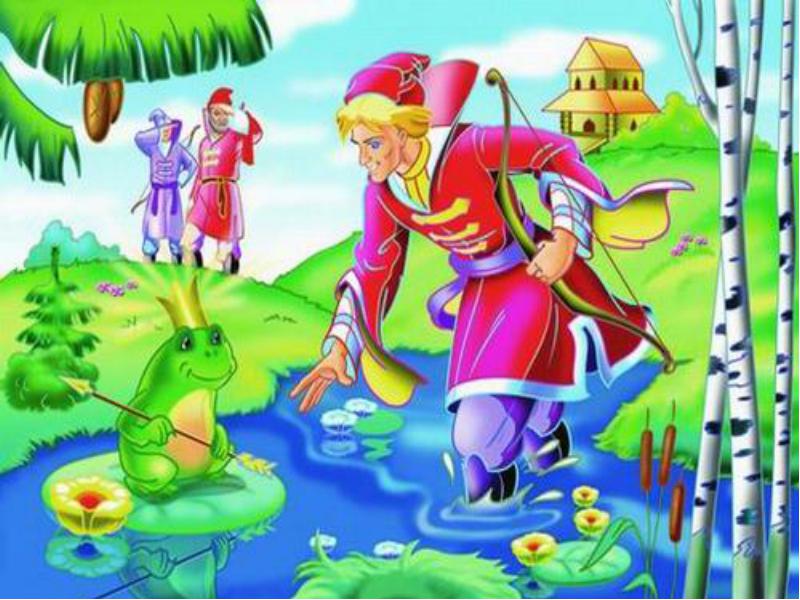 Посадил её дед в полеЛето целое рослаВсей семьёй её тянулиОчень крупная была!
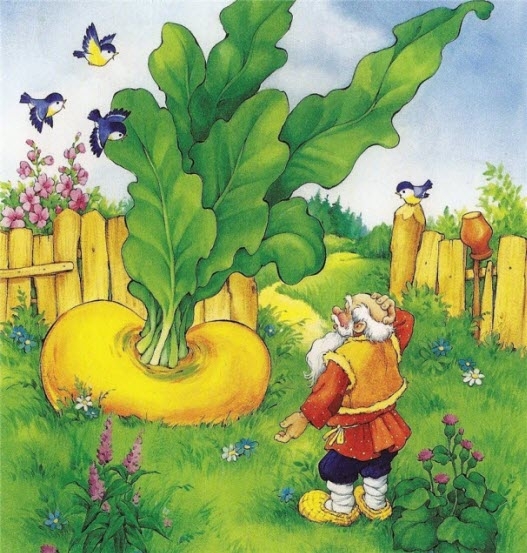 На сметане был мешенВ русской печке испечёнПовстречал в лесу зверейИ ушёл от них скорей.
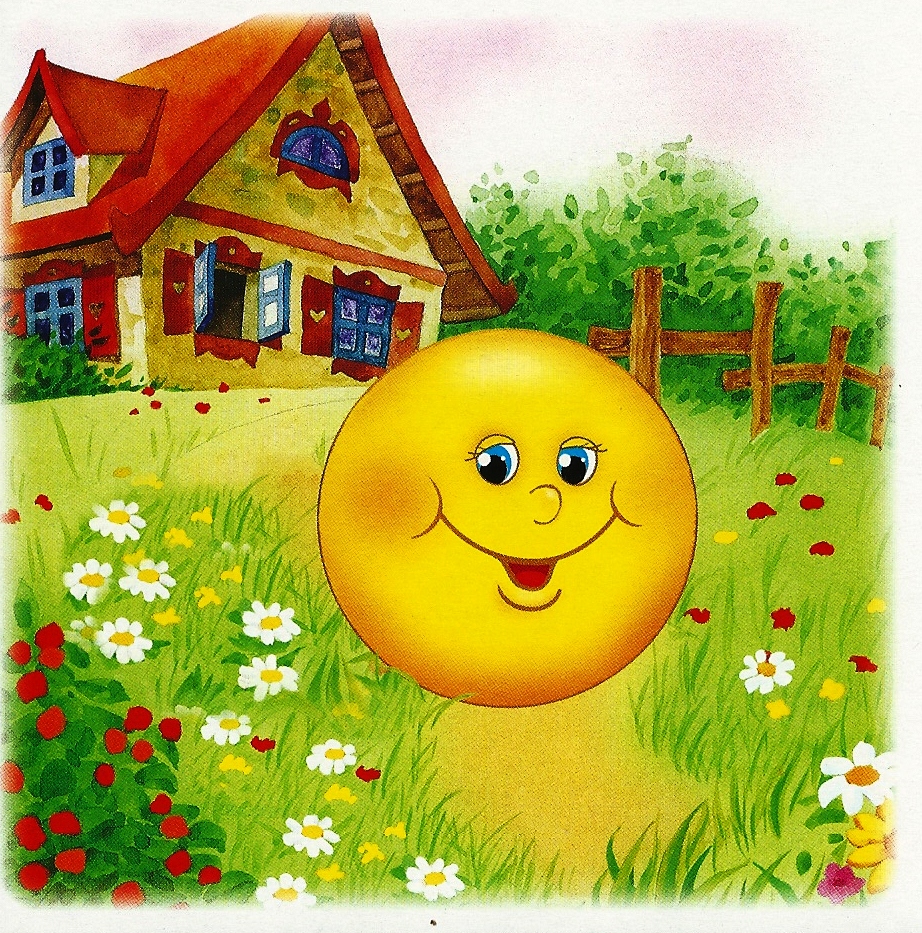 Жили – были семь ребятБелых маленьких козлятПроник обманом серый в домКоза в лесу его нашлаПерехитрить его смоглаИ всех своих детей спасла
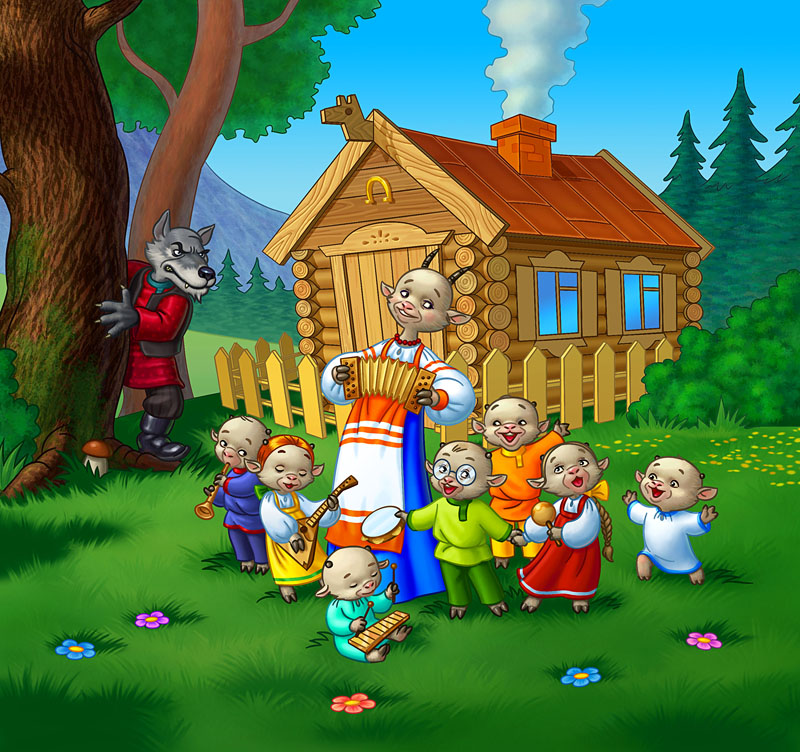 Молодцы!!!